【我以祷告来到你跟前】
我以祷告来到你跟前
我要寻求你
我要站在破口之中
在那里我寻求你
(1)
我以祷告来到你跟前
我要寻求你
我要站在破口之中
在那里我寻求你
(1)
每一次我祷告 我摇动你的手
祷告做的事 我的手不能做
每一次我祷告 大山被挪移
道路被铺平 使列国归向你
(1)
主我是软弱及无助
你却是我的力量
以你亲切的手引导我
那就是我的得胜
(2)
每一次我祷告 我摇动你的手
祷告做的事 我的手不能做
每一次我祷告 大山被挪移
道路被铺平 使列国归向你
(2)
每一次我祷告 我摇动你的手
祷告做的事 我的手不能做
每一次我祷告 大山被挪移
道路被铺平 使列国归向你
(2)
【我對你的愛永不變】
你開了我的耳我的眼
我的嘴將稱頌你到永遠
你的意念高過我的思想
如同天高過地
全地都要來讚美你
我跪拜你面前稱頌你
山雖動搖　地雖改變
我對你的愛永不變
你開了我的耳我的眼
我的嘴將稱頌你到永遠
你的意念高過我的思想
如同天高過地
全地都要來讚美你
我跪拜你面前稱頌你
山雖動搖　地雖改變
我對你的愛永不變
活出爱
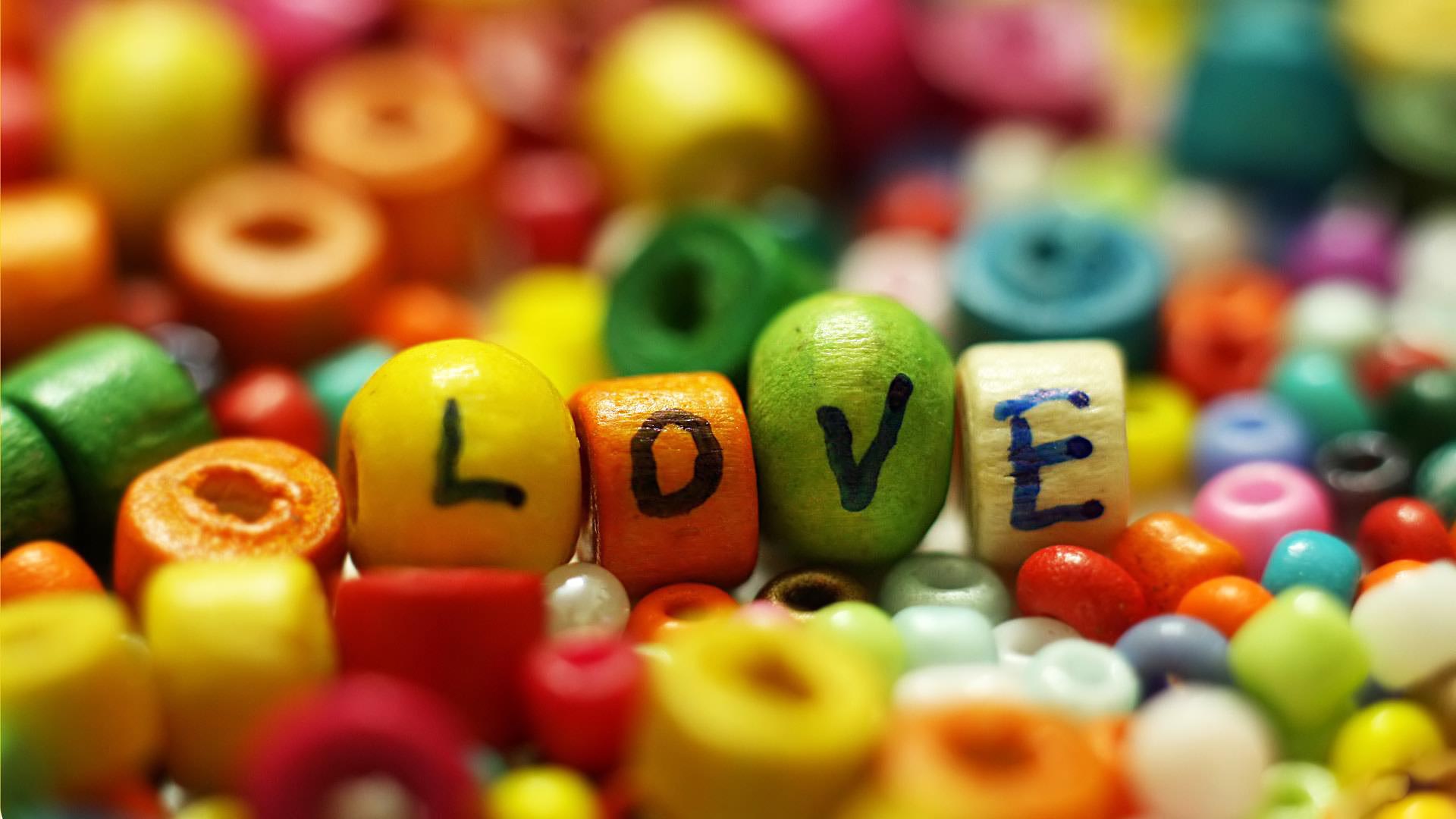 活出愛   	  1/12
幸福 – 11  詞、曲：盛曉玫
有一份愛，從天而來，
比山高，比海深，
測不透，摸不著，卻看得見。
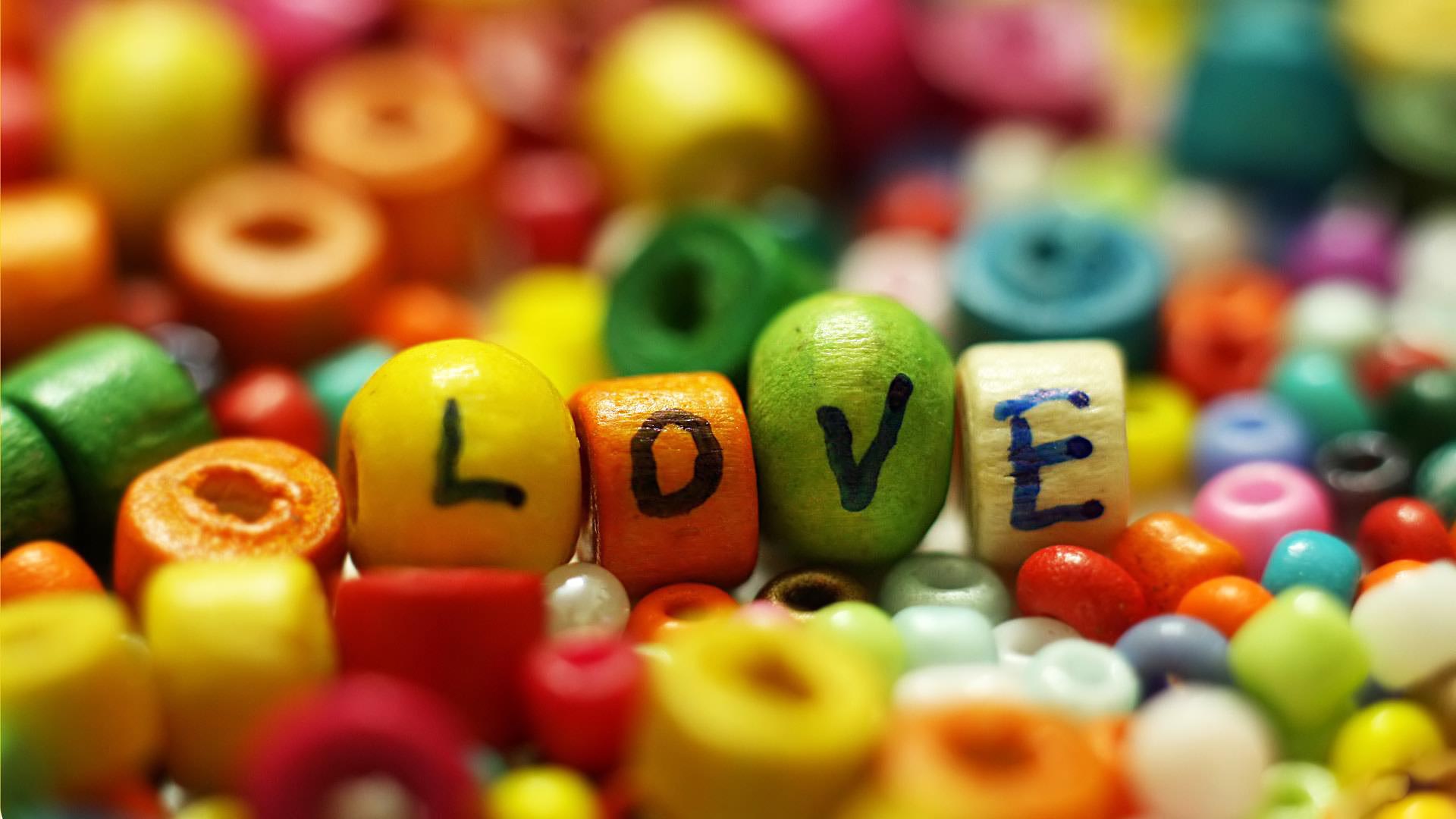 活出愛   	  2/12
幸福 – 11  詞、曲：盛曉玫
因為有你，因為有我，
甘心給，用心愛，
把心中這一份愛，活出來。
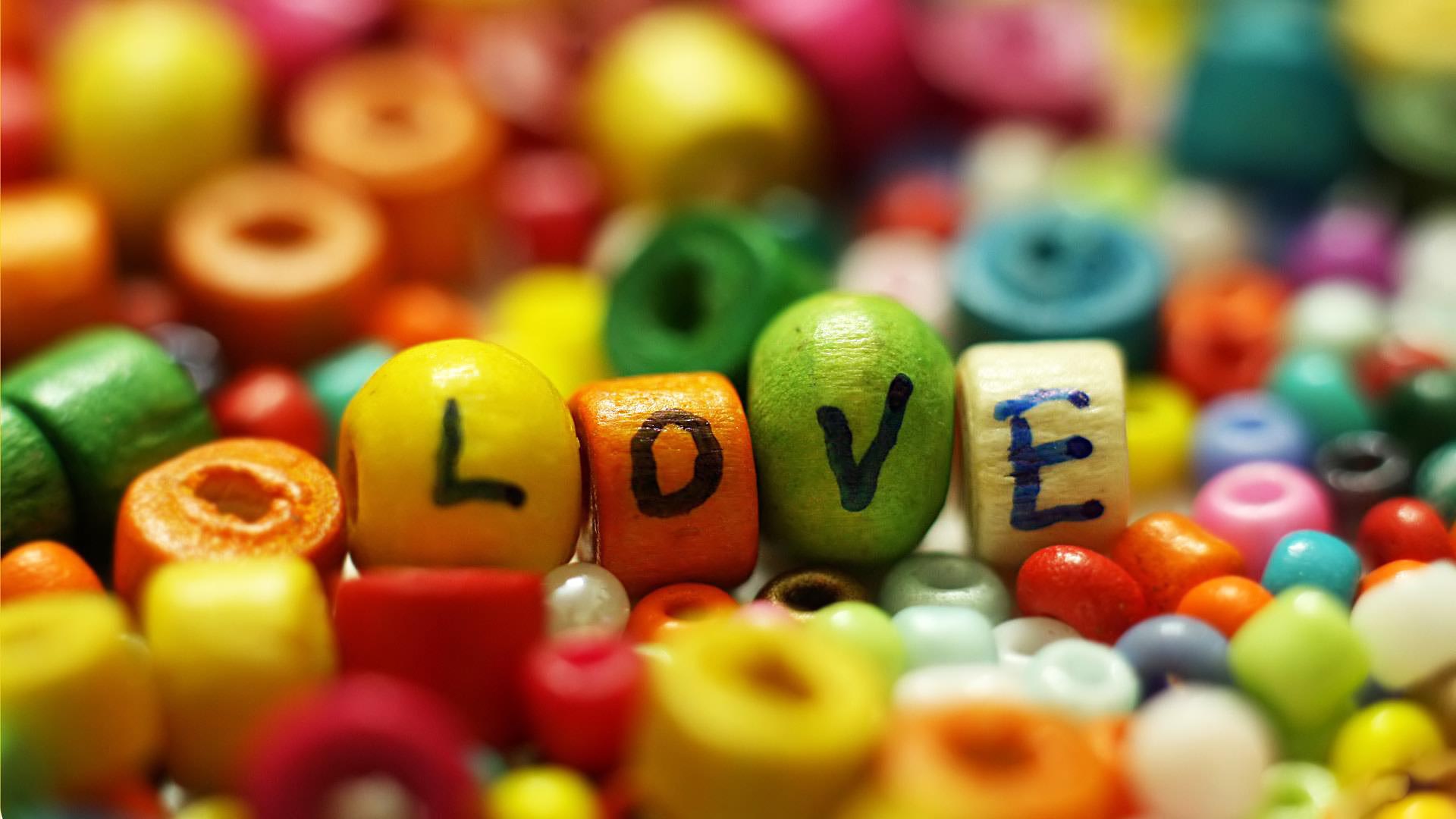 活出愛   	  3/12
幸福 – 11  詞、曲：盛曉玫
耶穌的愛激勵我，
敞開我的生命，
讓自己成為別人祝福。
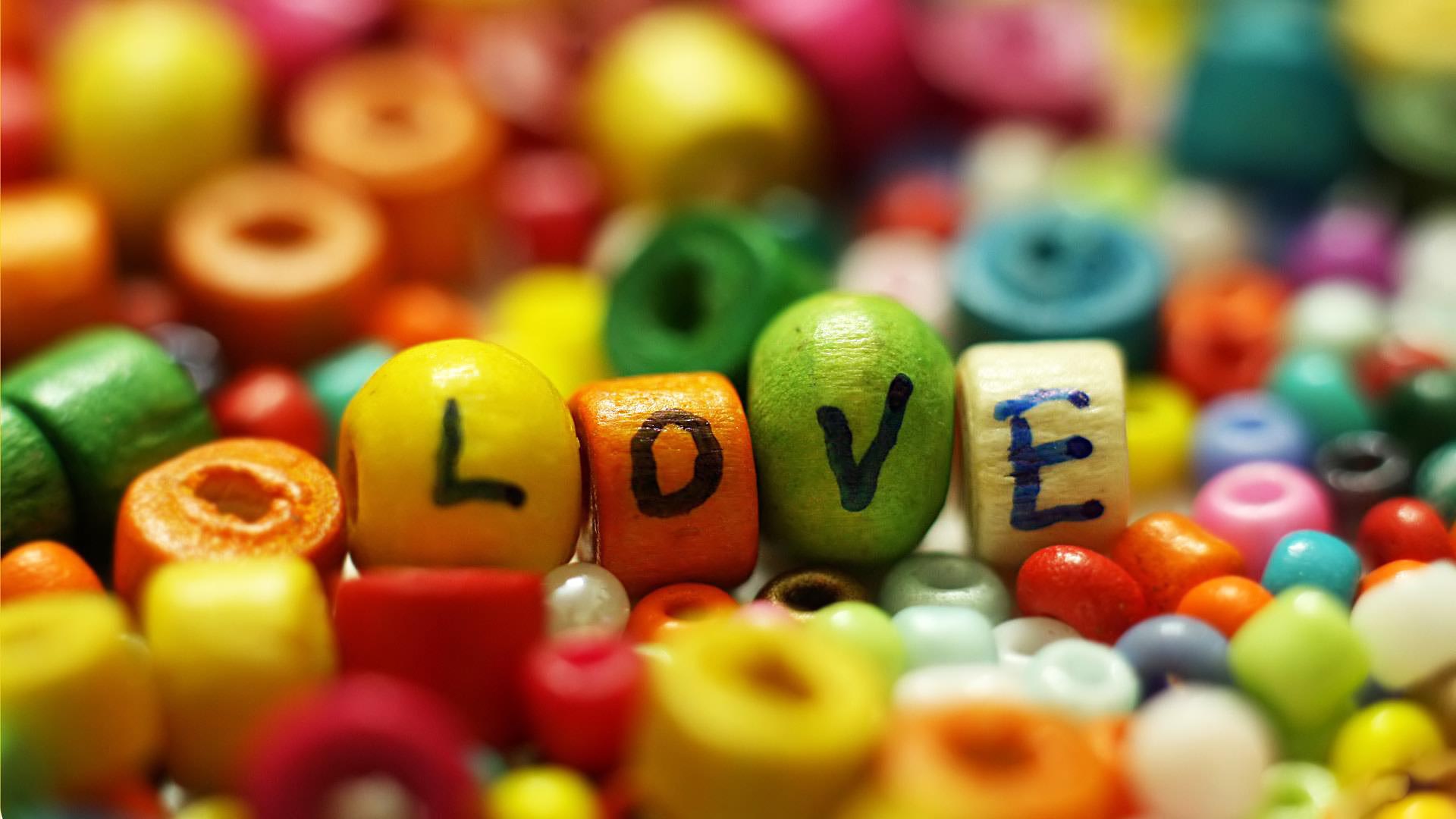 活出愛   	  4/12
幸福 – 11  詞、曲：盛曉玫
耶穌的愛點燃我，
心中熊熊愛火，
我們一起 向世界，活出愛。
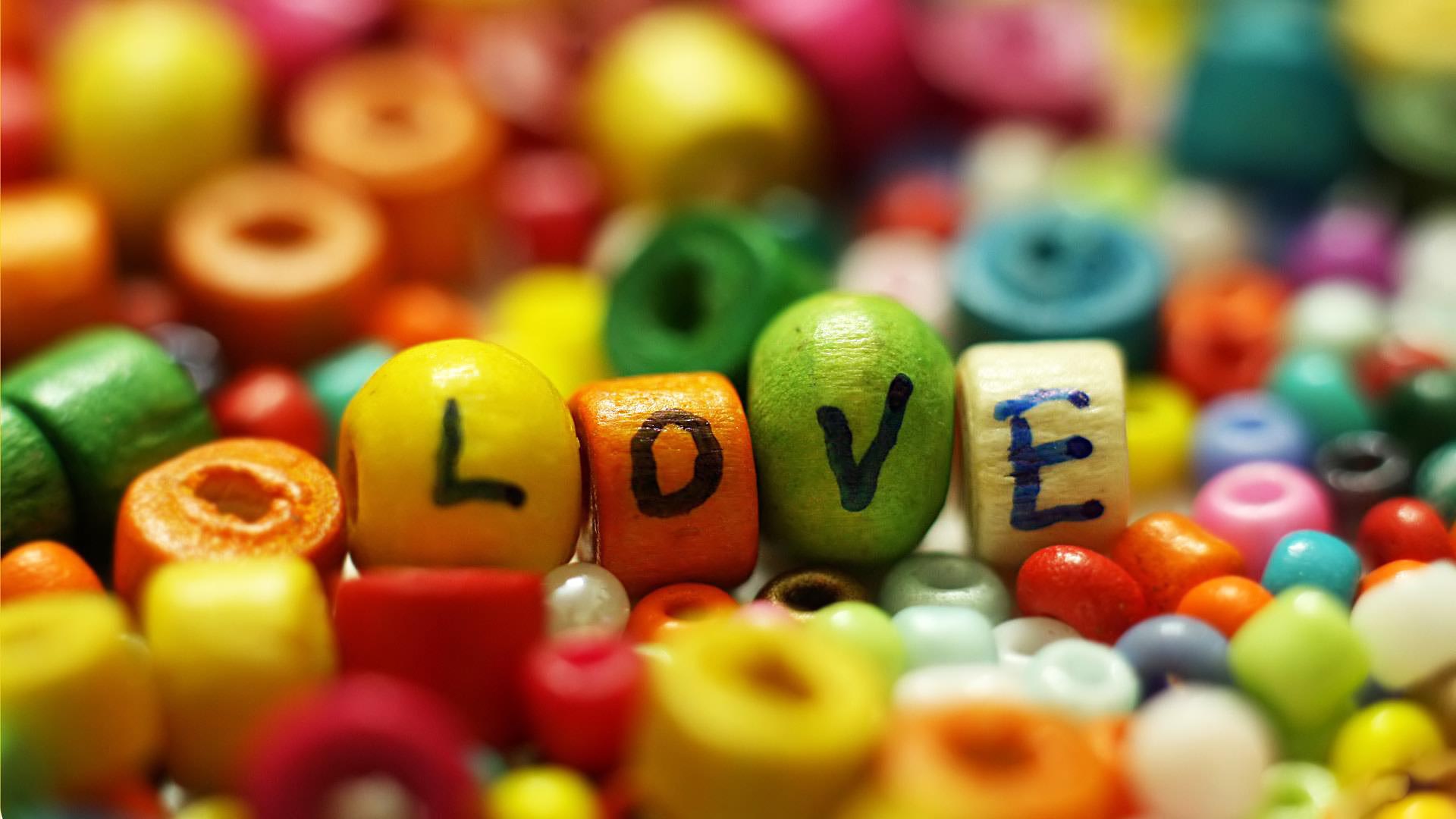 活出愛   	  5/12
幸福 – 11  詞、曲：盛曉玫
有一份愛，從天而來，
比山高，比海深，
測不透，摸不著，卻看得見。
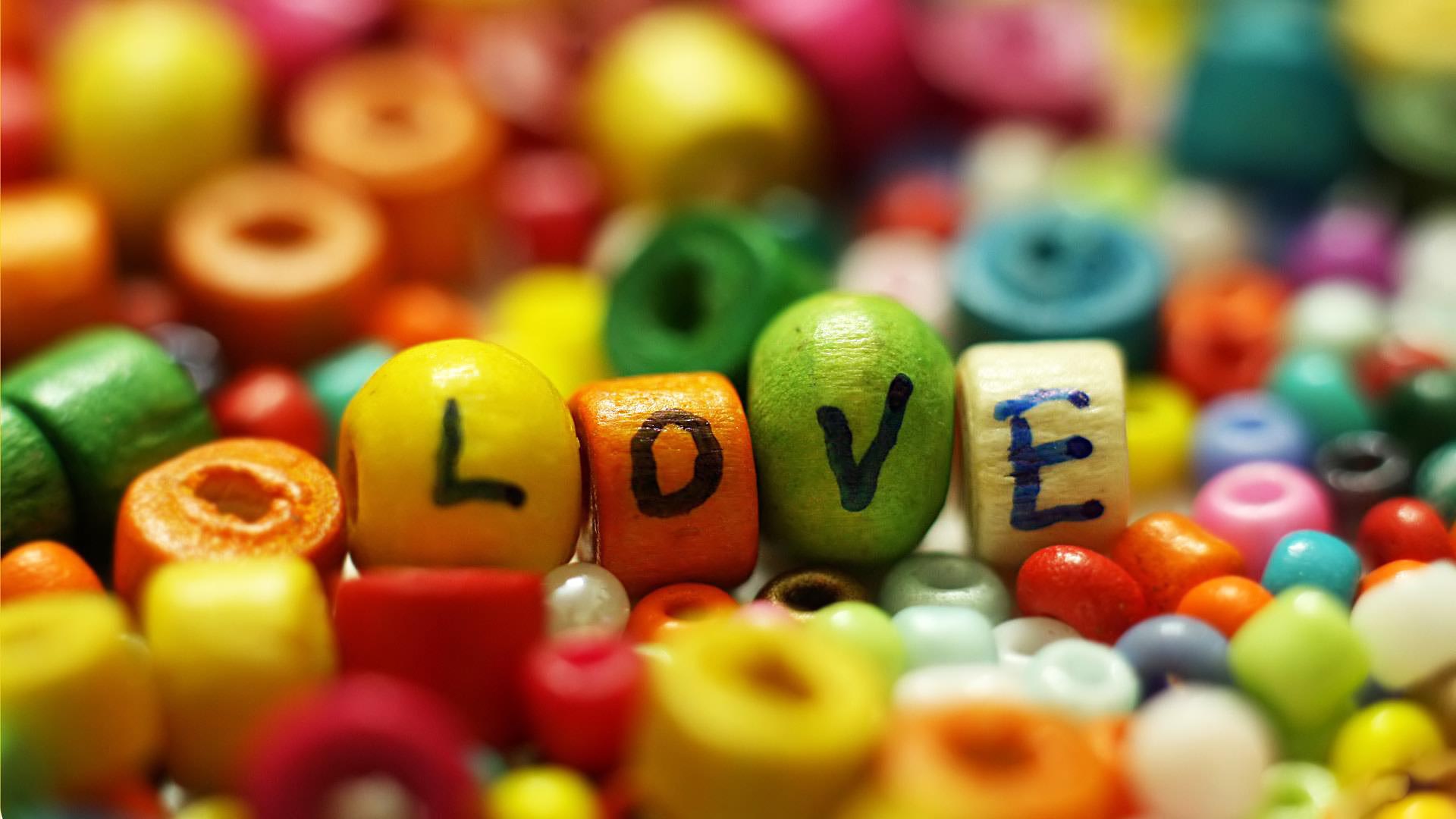 活出愛   	  6/12
幸福 – 11  詞、曲：盛曉玫
因為有你，因為有我，
甘心給，用心愛，
把心中這一份愛，活出來。
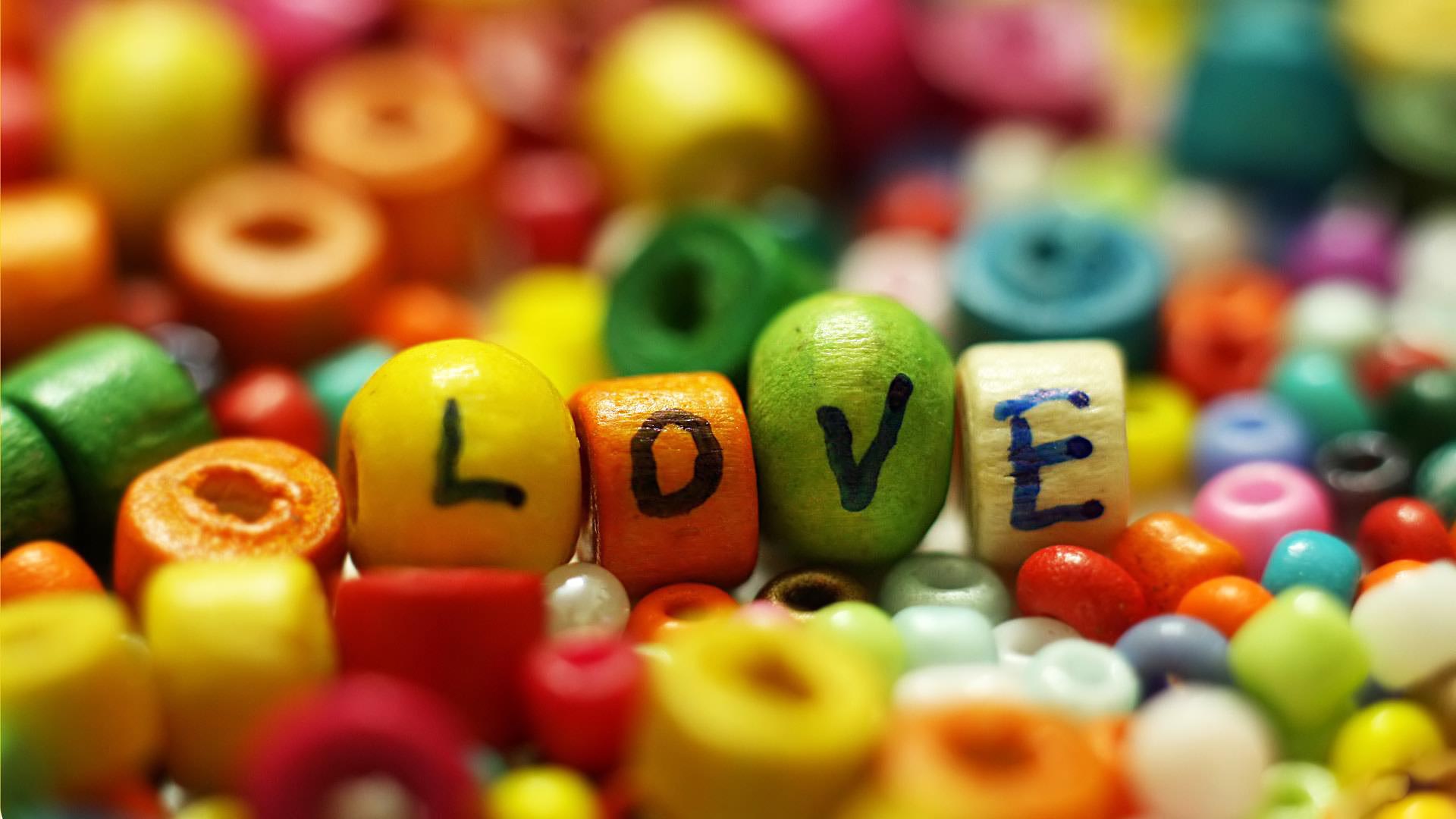 活出愛   	  7/12
幸福 – 11  詞、曲：盛曉玫
耶穌的愛激勵我，
敞開我的生命，
讓自己成為別人祝福。
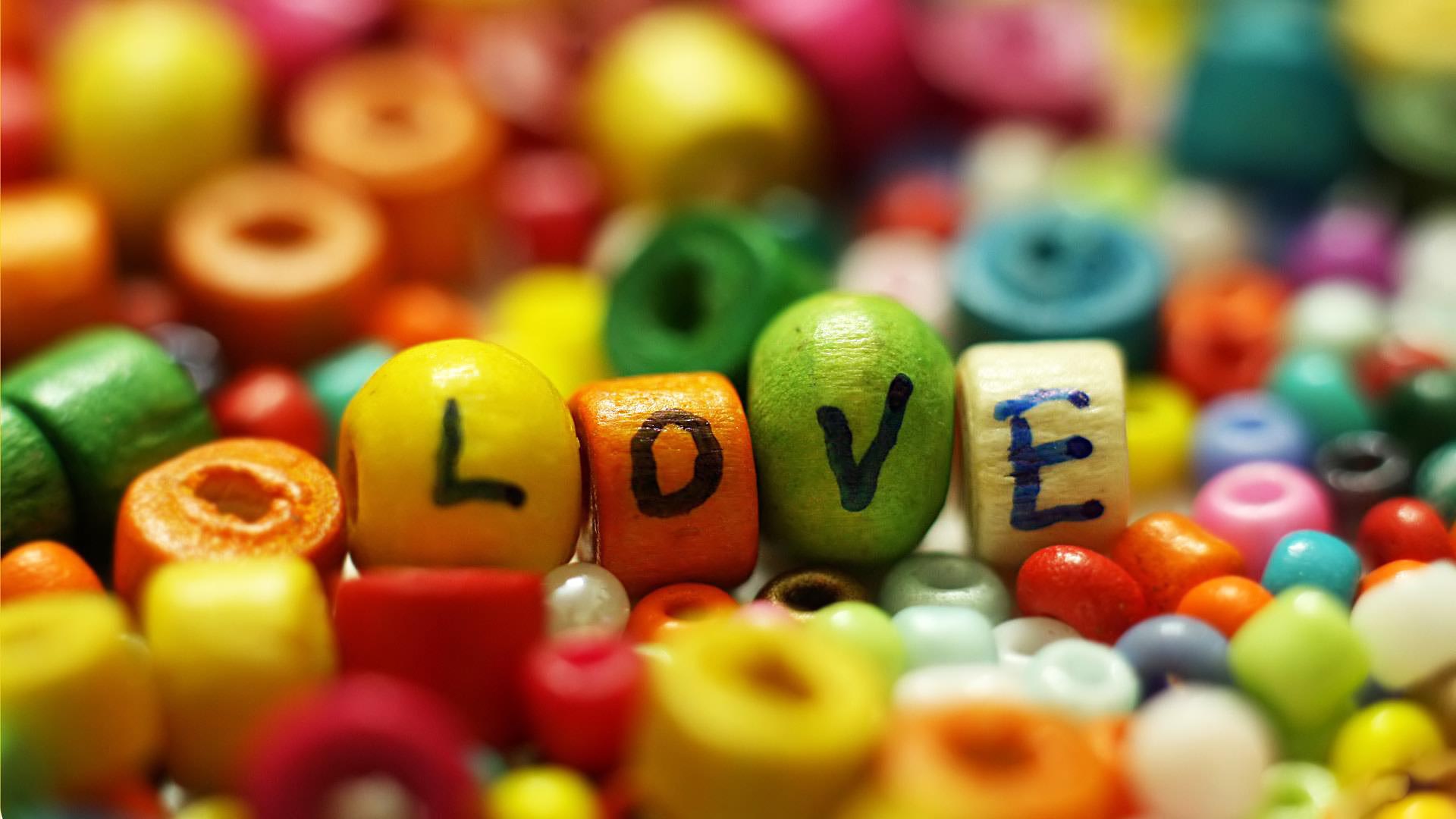 活出愛   	  8/12
幸福 – 11  詞、曲：盛曉玫
耶穌的愛點燃我，
心中熊熊愛火，
我們一起 向世界，活出愛。
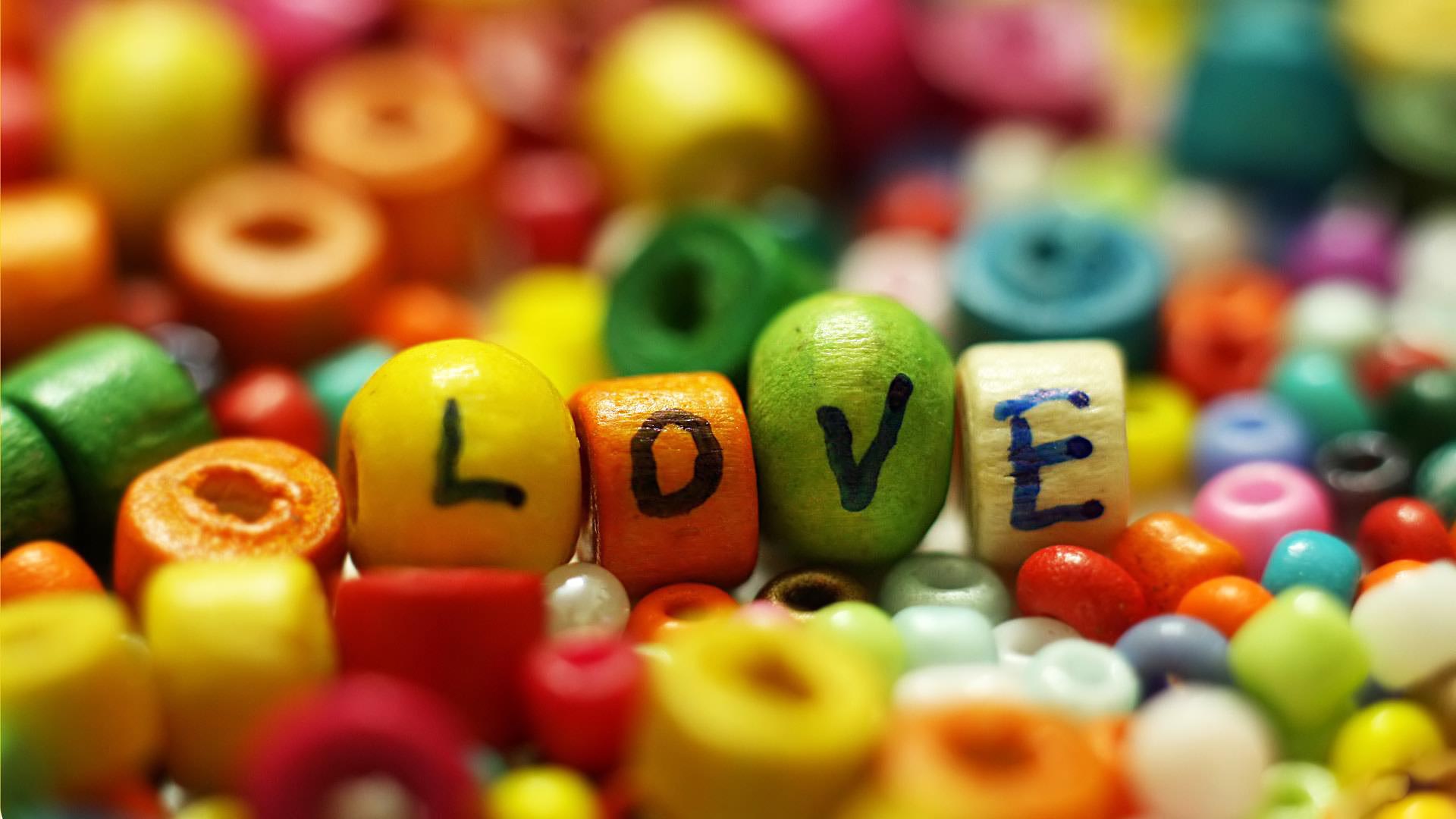 活出愛   	  9/12
幸福 – 11  詞、曲：盛曉玫
耶穌的愛激勵我，
敞開我的生命，
讓自己成為別人祝福。
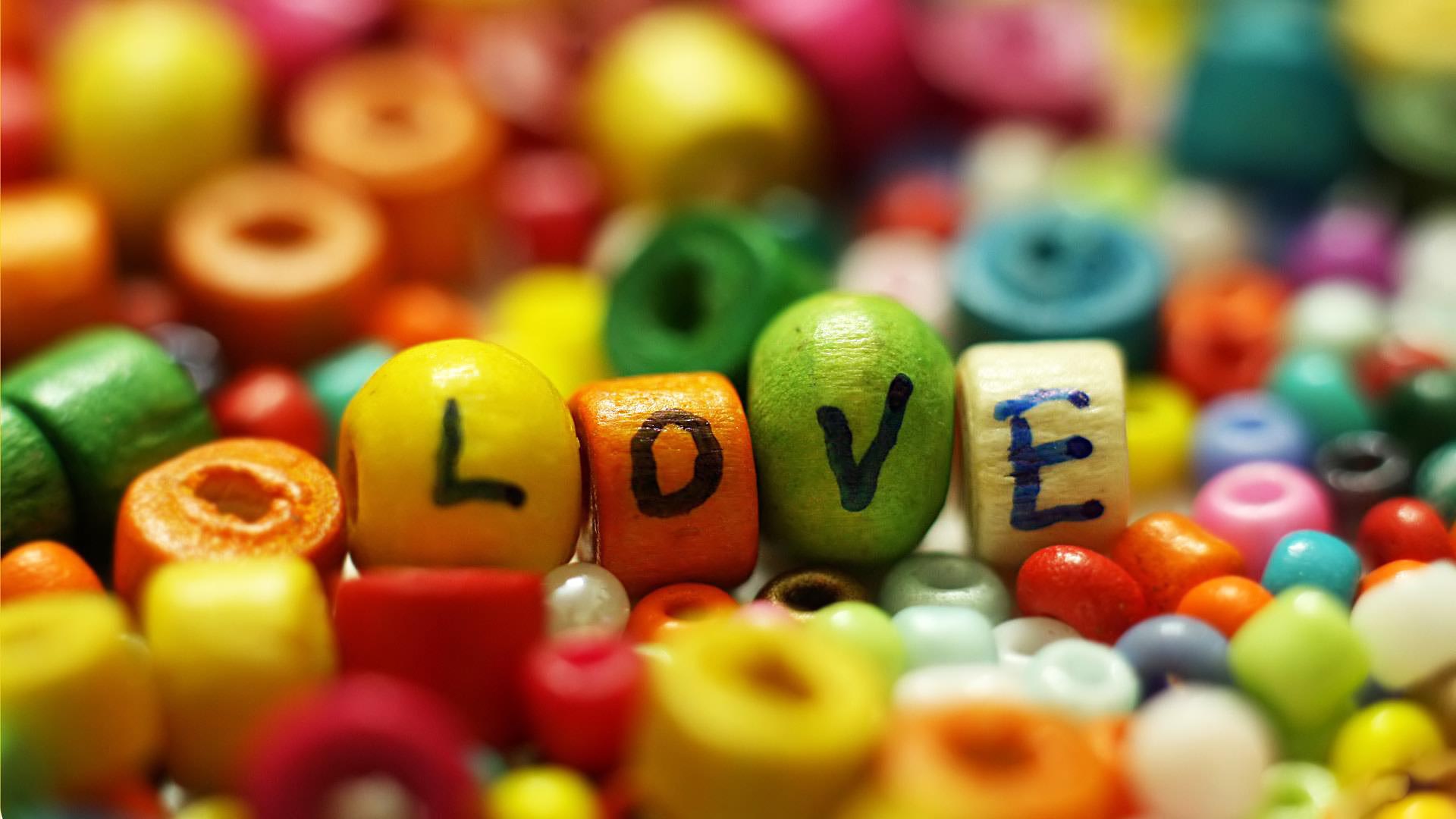 活出愛   	  10/12
幸福 – 11  詞、曲：盛曉玫
耶穌的愛點燃我，
心中熊熊愛火，
我們一起 向世界，活出愛。
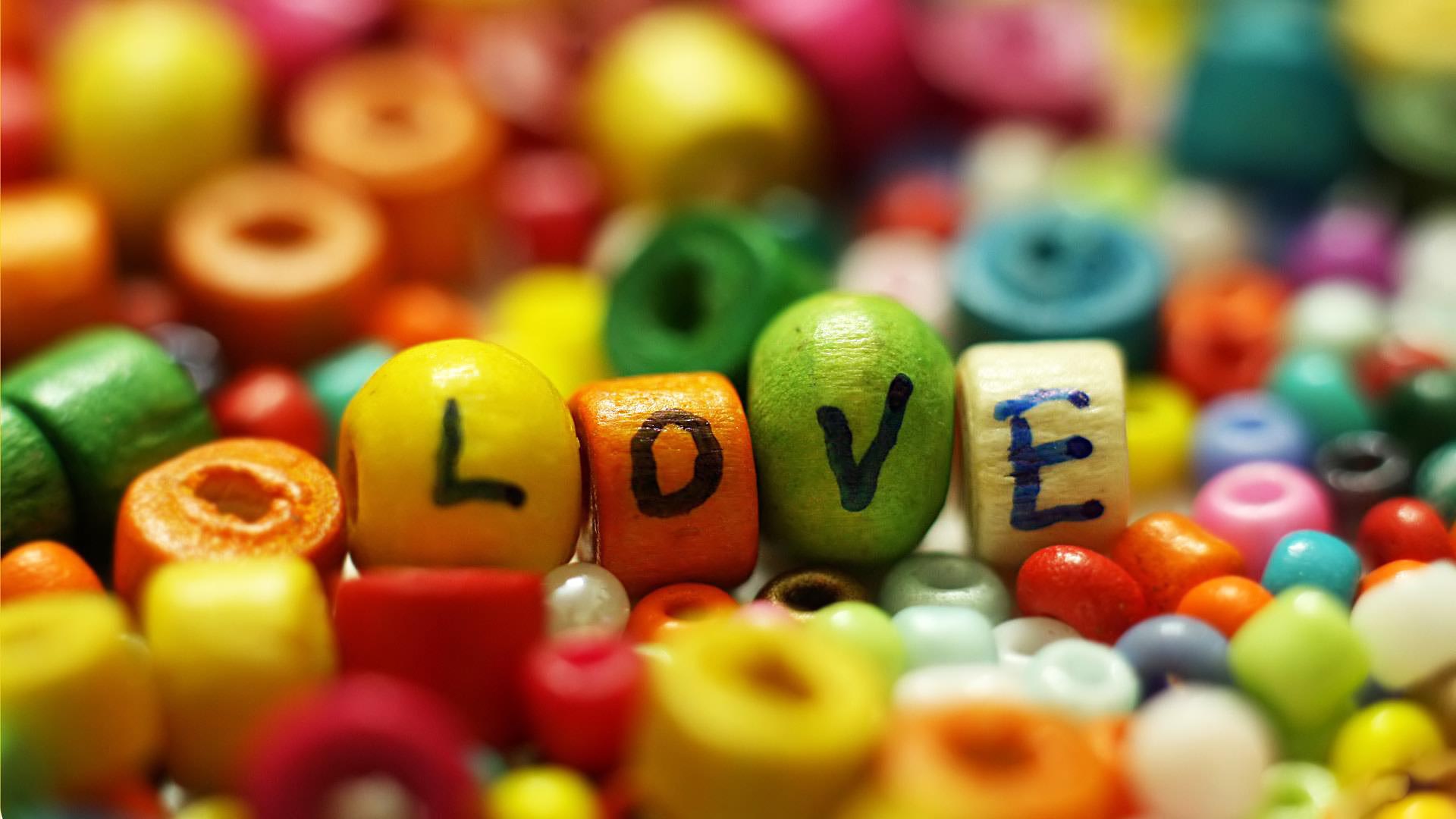 活出愛   	  11/12
幸福 – 11  詞、曲：盛曉玫
我們一起，
向世界，活出愛。
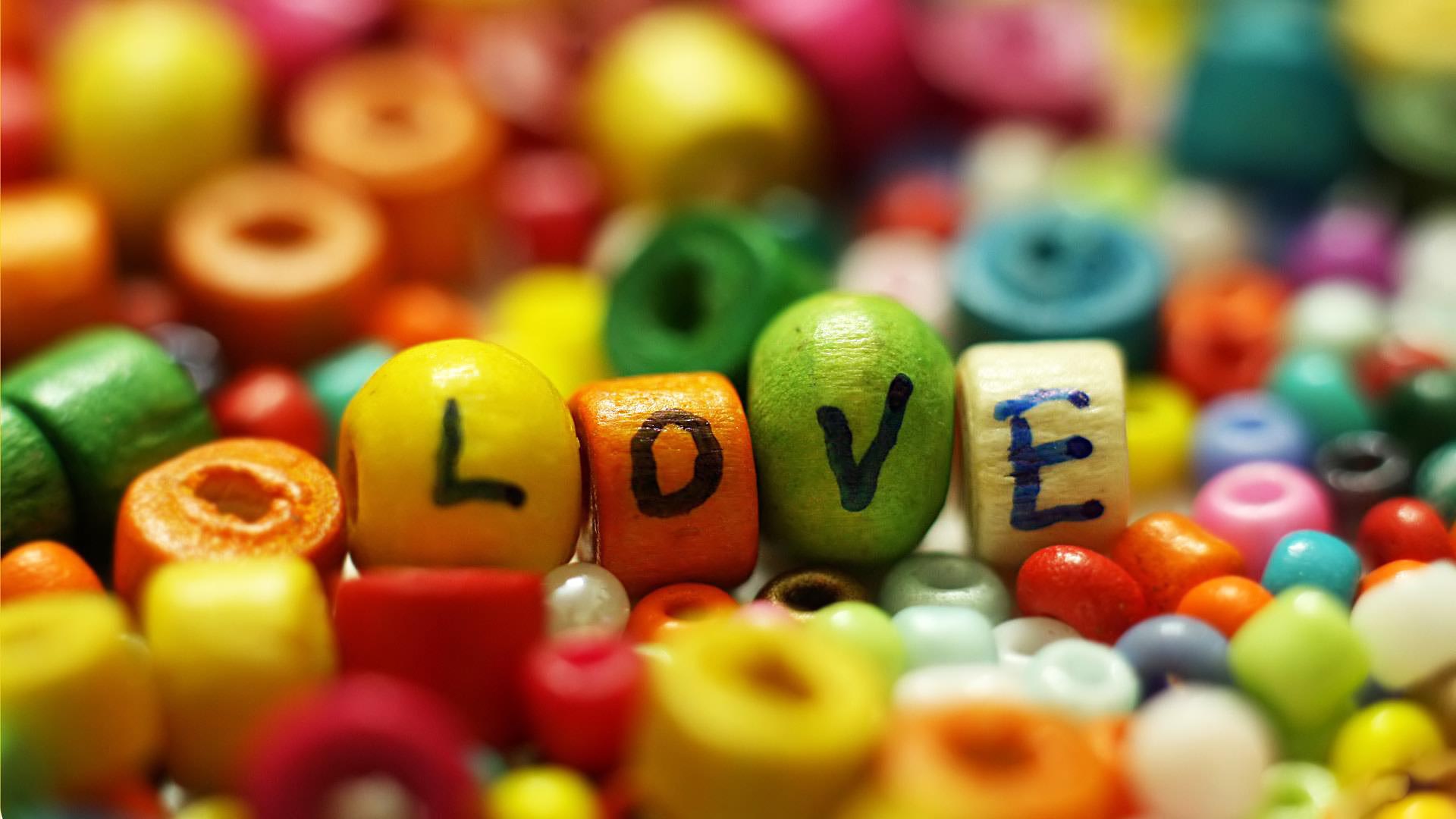 活出愛   	  12/12
幸福 – 11  詞、曲：盛曉玫
恩 典 之 路
诗篇23:3
他使我的灵魂苏醒，
为自己的名引导我走义路
你是我的主 引我走正义路高山或低谷 都是你在保护
万人中唯独 你爱我认识我永远不变的应许 这一生都是祝福
一步又一步 这是恩典之路
你爱 你手 将我紧紧抓住
一步又一步 这是盼望之路
你爱 你手 牵引我走这人生路
你是我的主 引我走正义路高山或低谷 都是你在保护
万人中唯独 你爱我认识我永远不变的应许 这一生都是祝福
一步又一步 这是恩典之路
你爱 你手 将我紧紧抓住
一步又一步 这是盼望之路
你爱 你手 牵引我走这人生路
一步又一步 这是恩典之路
你爱 你手 将我紧紧抓住
一步又一步 这是盼望之路
你爱 你手 牵引我走这人生路